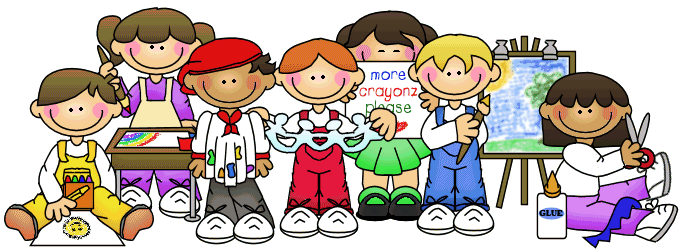 Year 2 Curriculum Meeting
September 2022

Mrs Strickland (Satellites)
Miss Brand (Asteroids)
Mrs Larn/Mrs Hugget (Galaxies)
Reading
The most important thing you can do is read with your child

Reading a book and chatting had a positive impact a year later on children’s ability to…
understand words and sentences
use a wide range of vocabulary 
develop listening comprehension skills.
The amount of books children were exposed to by age 6 was a positive predictor of their reading ability two years later.
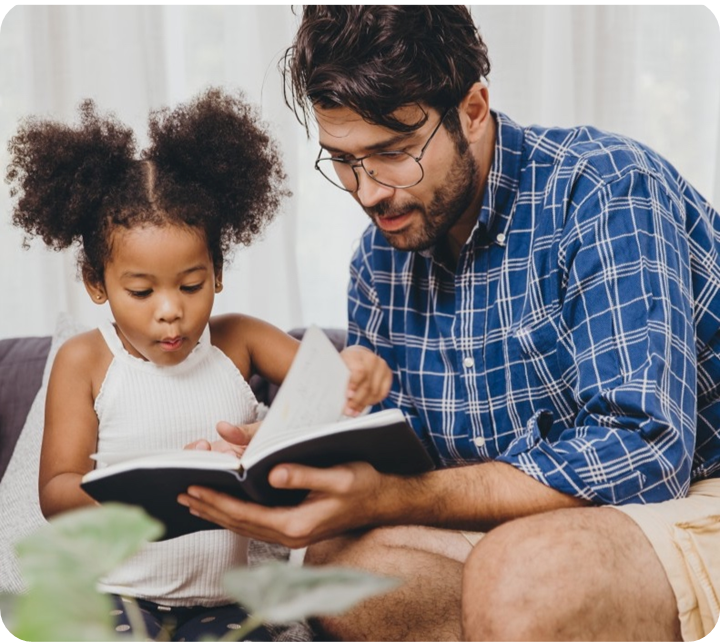 Reading in school

Two guided sessions a week with an adult with the same book.

Firstly focusing on decoding unknown words and reading the tricky words. 

Secondly focusing on prosody (fluency), understanding of vocabulary and comprehension skills. 

Re-reading helps develop prosody and fluency.

The books match your child’s phonics knowledge.
Phonics assessments match the books to children’s knowledge.
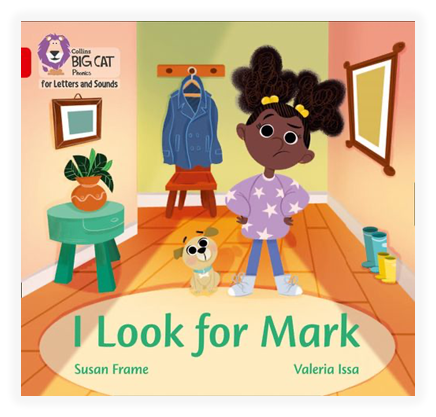 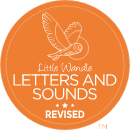 Reading at home


Most books will only have tricky words and phonically decodable words.
Some books other strategies are needed to work out unknown words 
      - the picture 
      - the rest of the sentence

90% and 95% of the words will be recognisable.
Less words  to work out than previously.

All books match the new phonics scheme’s teaching order.
 They are labelled in phases. 

Some of the new phases have a mix of books from different old bands.
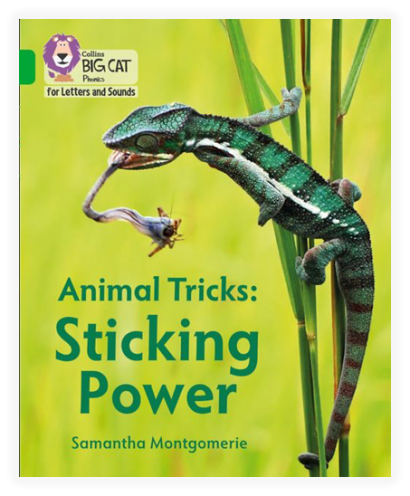 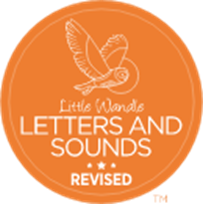 Reading using Little Wandle Letters and Sounds Revised 2022 23

Year 2 children change their books twice a week.
Reception and Year 1 will change their books three times a week.

The expectation is three reads a week at home. 
In your child’s reading diary please record:

Date
Book title
Sign your name
If your child has read part of the book record the page numbers
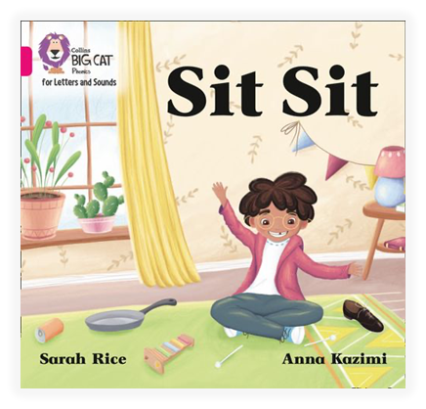 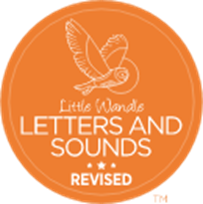 Start a new page for each new week. Write the week beginning date at the top of the page.
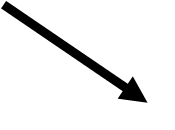 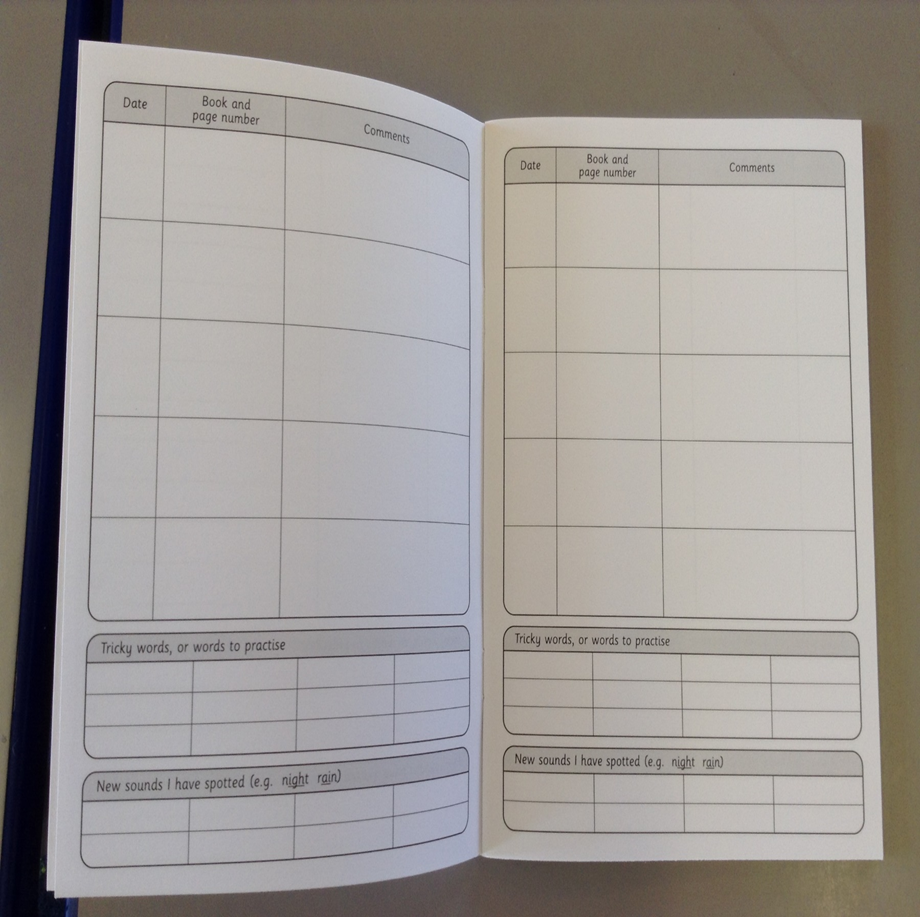 wb: 21.9.22
There are five spaces per page for each day. 

Three reads on three different days.
Reading using Little Wandle Letters and Sounds Revised 2022 23

Your child will bring home a picture book.
These are changed at least once a week. 
The shared book is for YOU to read:
Make the story sound as exciting as you can by changing your voice.
Talk with your child as much as you can:
Introduce new and exciting language
Encourage your child to use new vocabulary
Make up sentences together
Find different words to use
Describe things you see.
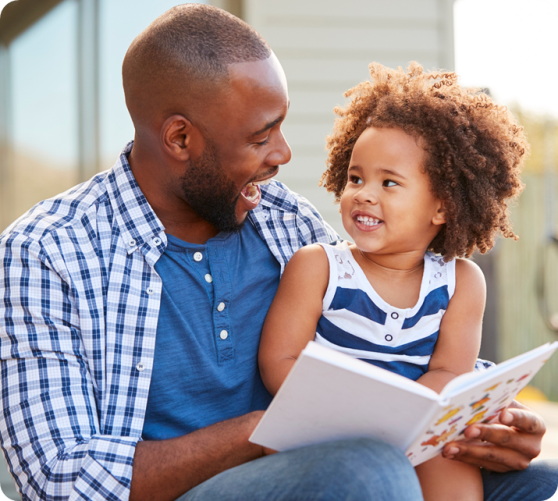 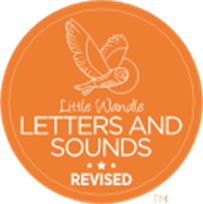 Reading using Little Wandle Letters and Sounds Revised 2022 23

          For Parents section on the Litte Wandle Letters and Sounds website.













https://www.littlewandlelettersandsounds.org.uk/resources/for-parents/
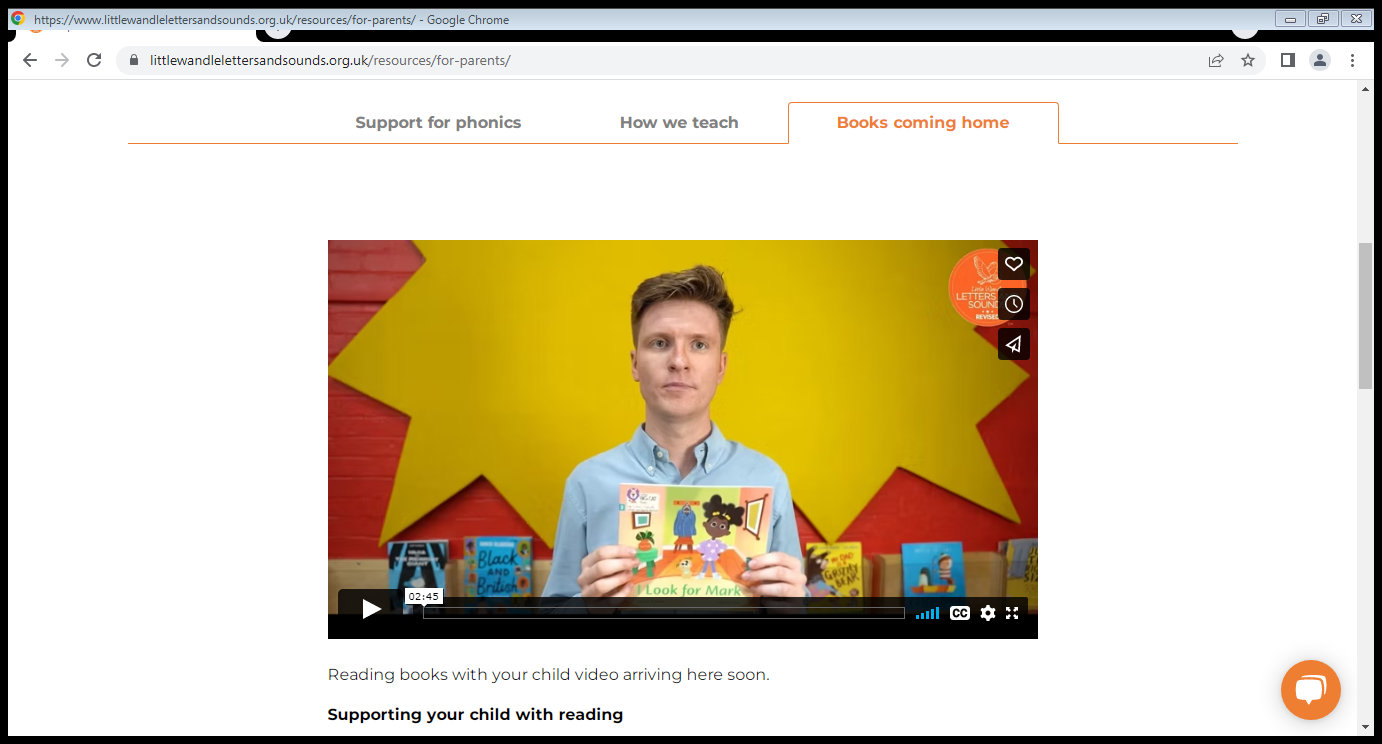 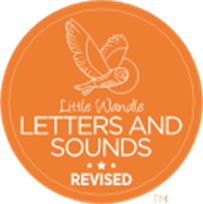 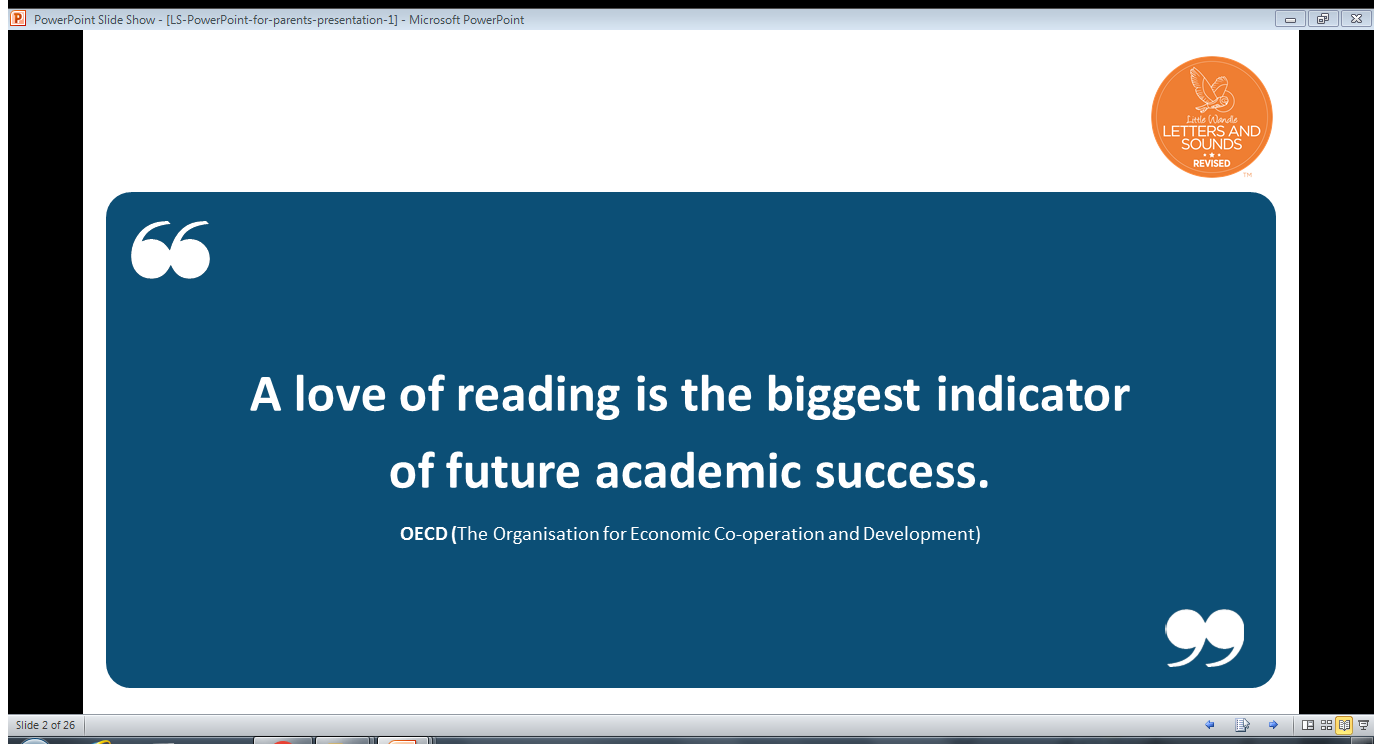 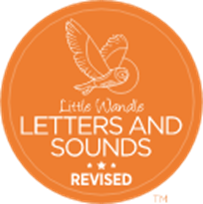 Phonics
Little Wandle Letters and Sounds Revised
Our school has chosen Little Wandle Letters and Sounds Revised as our systematic, synthetic phonics (SSP) programme to teach reading and spelling.
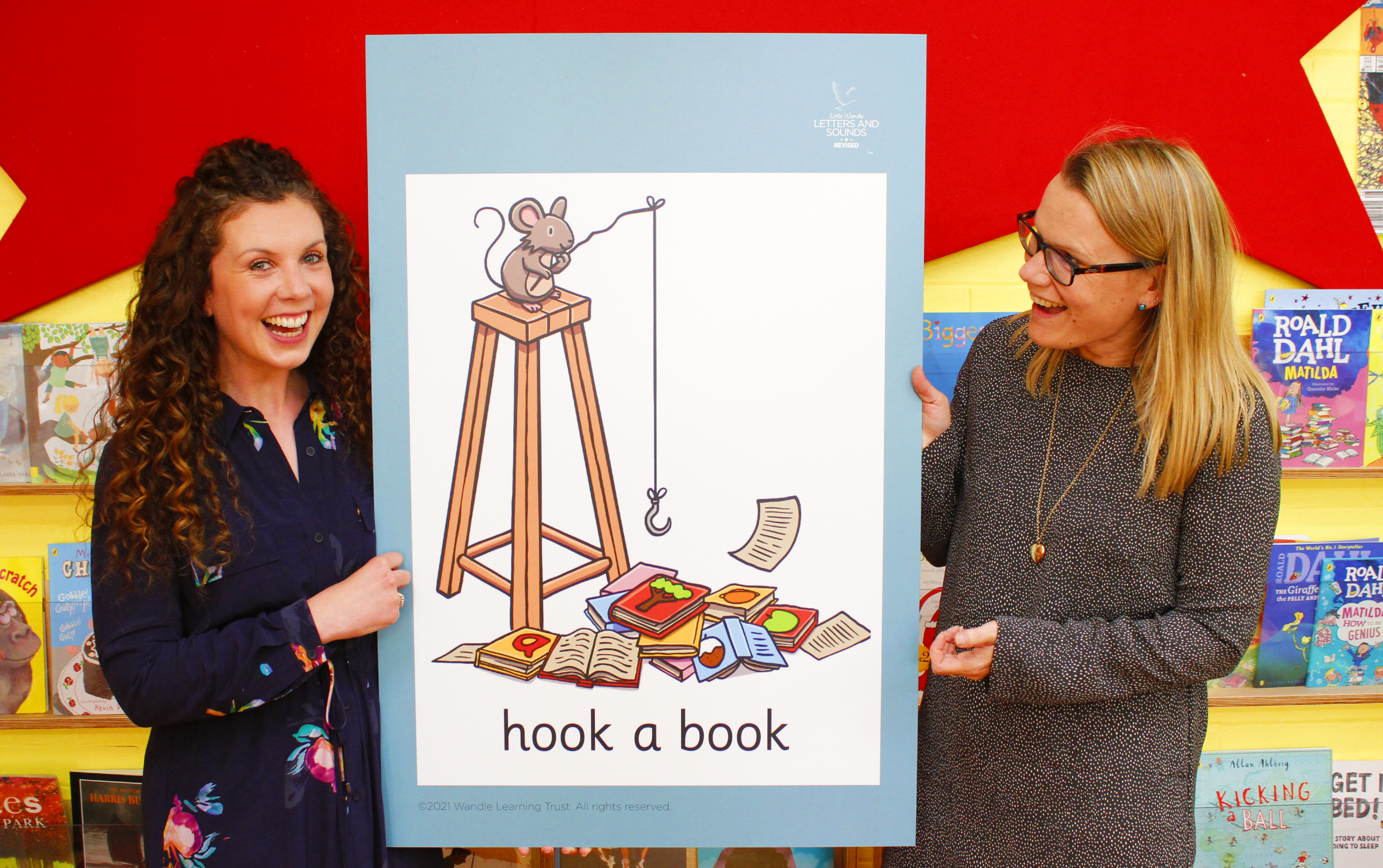 Terminology that is still used in Year 2:
Split vowel digraph
Phoneme
Blend
Grapheme
Segment
Digraph
Trigraph
[Speaker Notes: Explain what each word means – use our glossary to help: https://www.littlewandlelettersandsounds.org.uk/resources/my-letters-and-sounds/getting-started/]
Your child has learnt the alphabetic code and completed their phonics screening check:
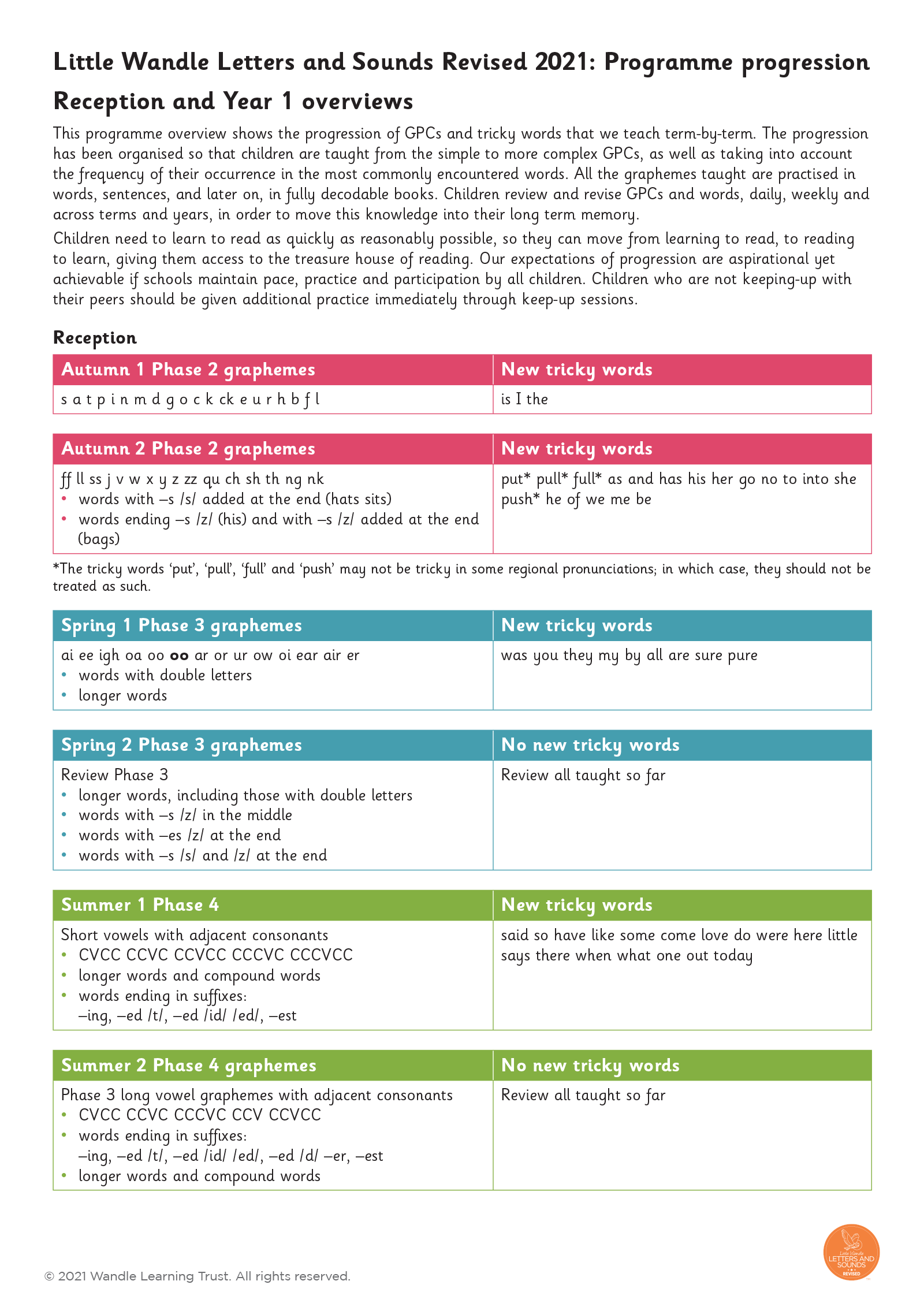 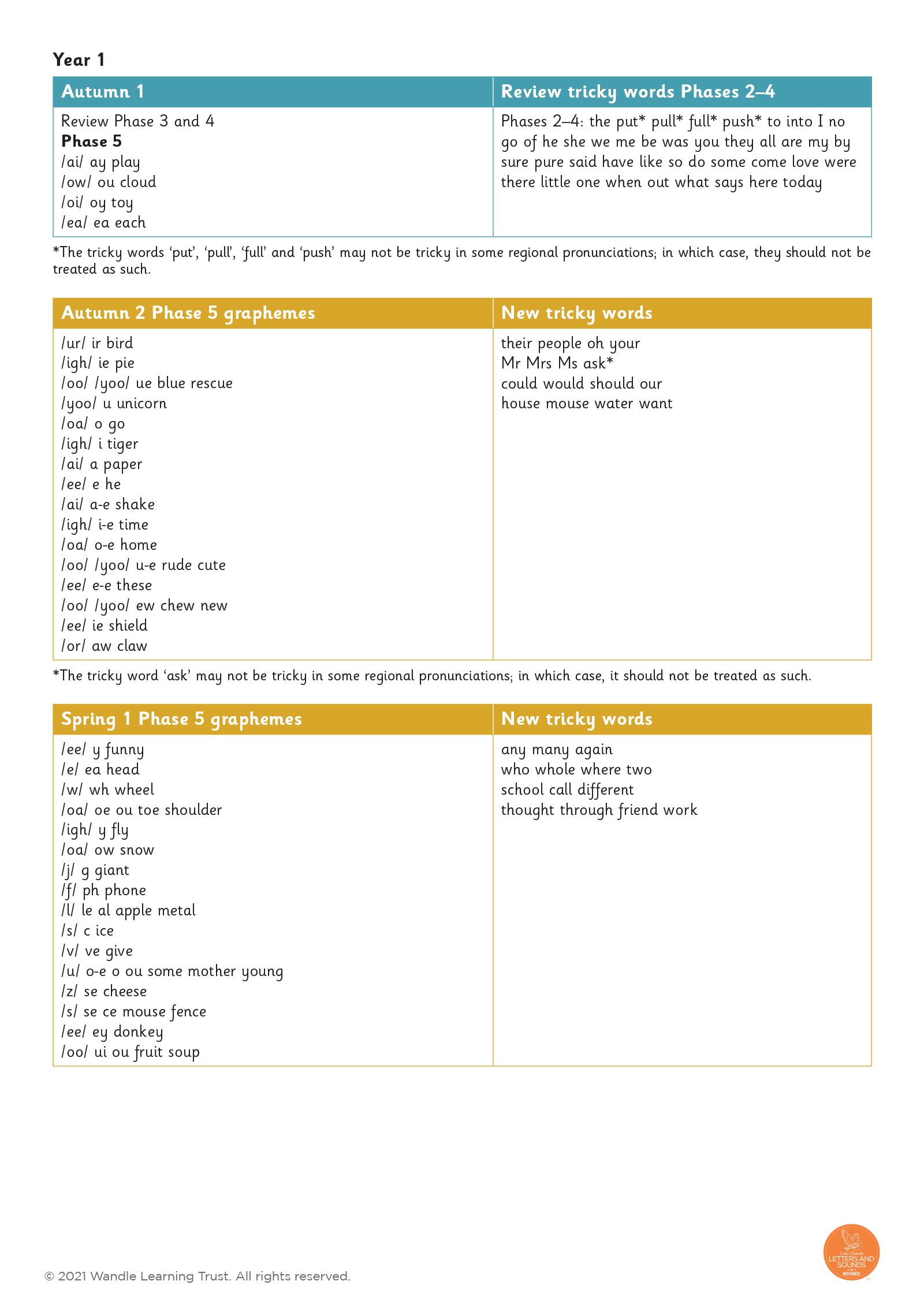 [Speaker Notes: We will work our way through the whole Little Wandle Programme until your child can read fluently.]
How can we make learning stick in Year 2?
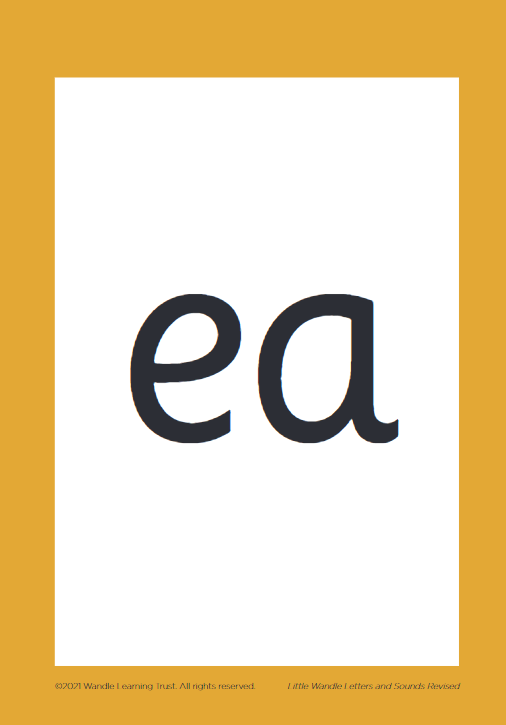 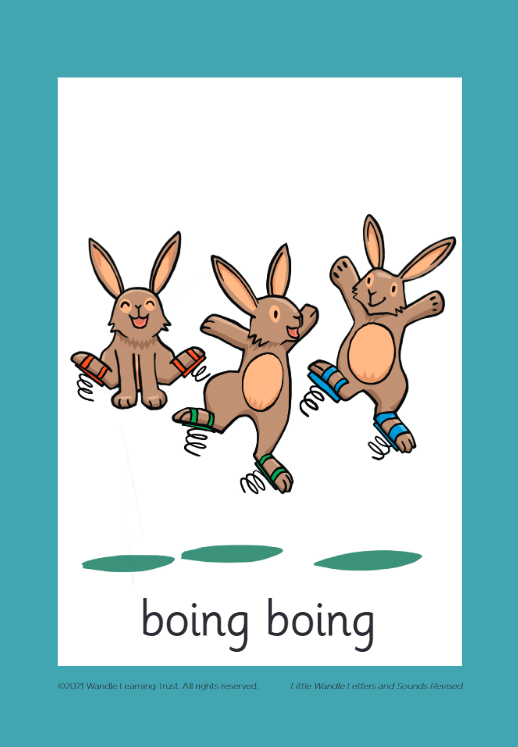 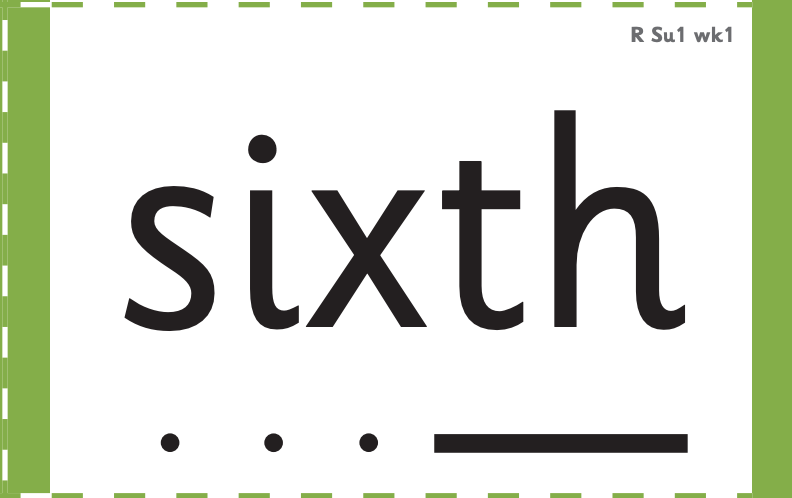 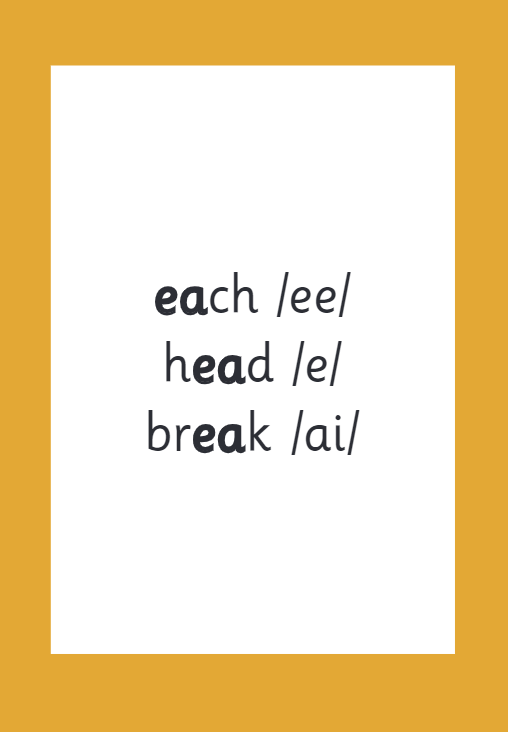 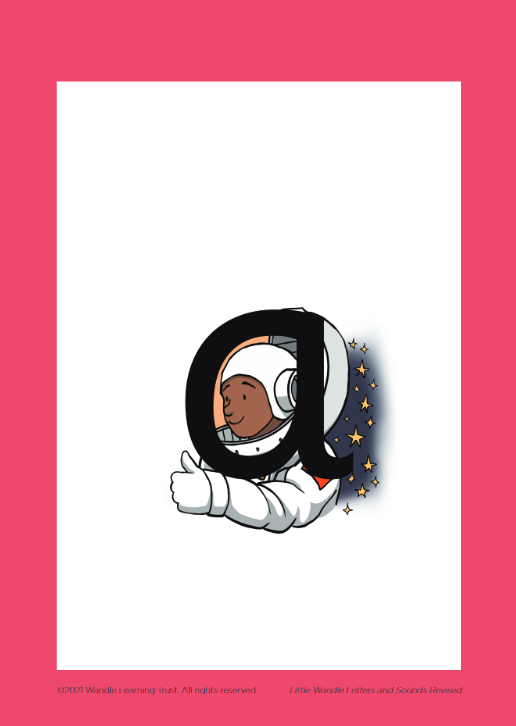 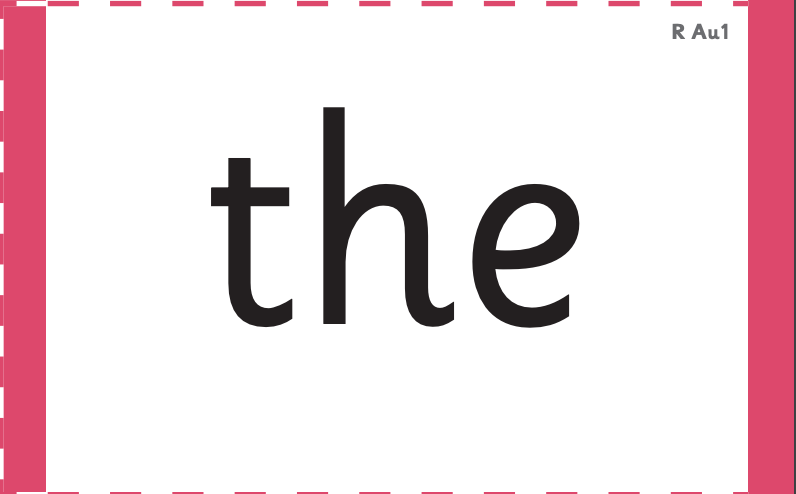 [Speaker Notes: There are specific resources for the Little Wandle Programme which the children will be very familiar with. Each sound that we teach to begin with has either a mnemonic (like the astronaut that you can see here) or a phrase like boing-boing for ‘oi’. This helps the children recognise and remember the graphemes. Every time we teach a new sound, we also read words during the phonics lesson that contain that new sound so that the children practise what they have learned. We then go on to reading a sentence containing some of those words. We have displays in the classroom and on the tables to support the children throughout the day.]
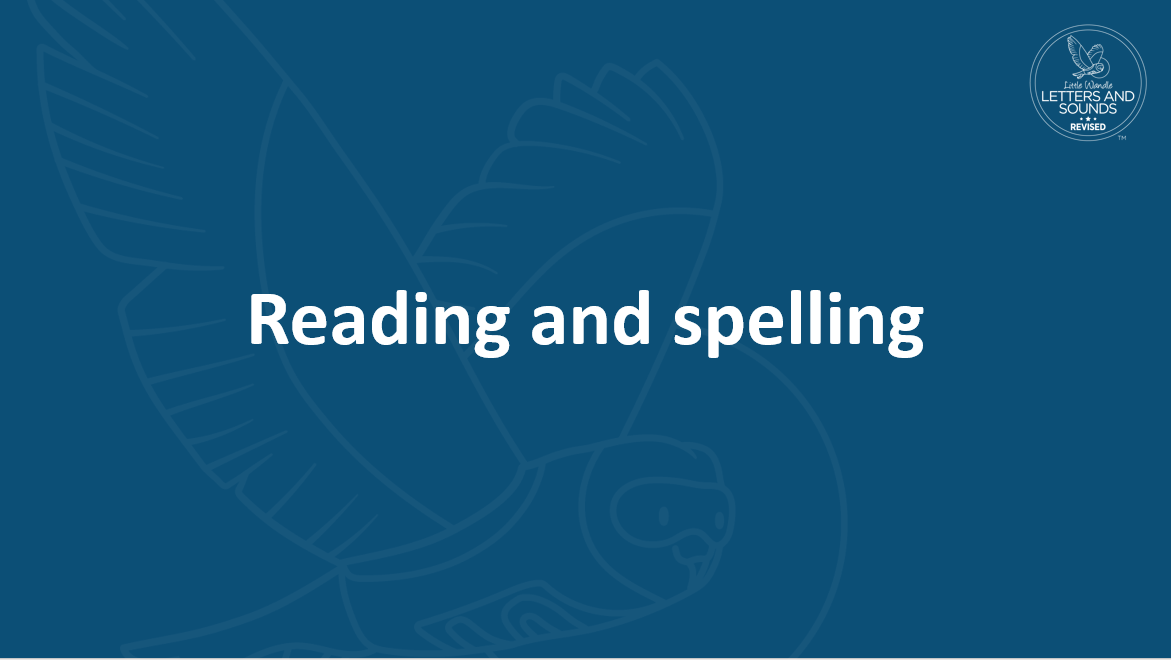 Reading and spelling
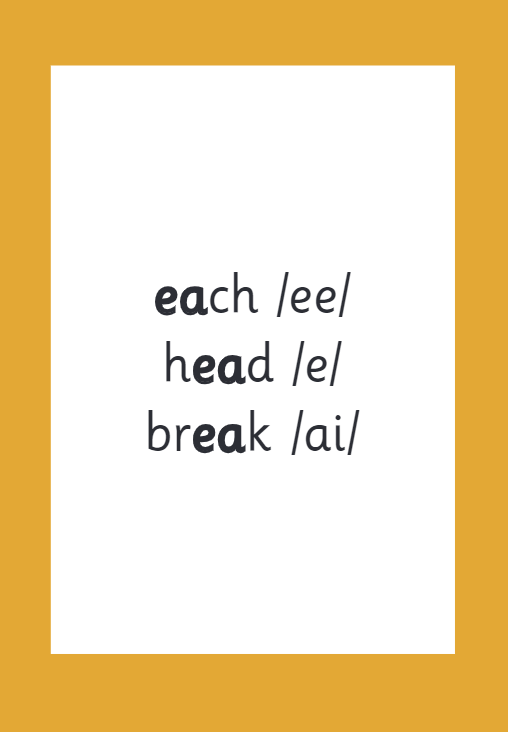 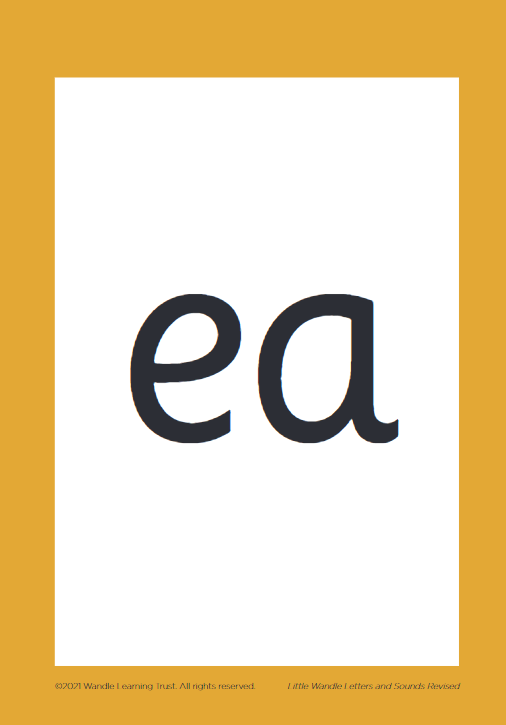 [Speaker Notes: This is an example of what the children learn in Year 1.

Children learn that there are graphemes that can have different sounds and sounds that can be made with different letters. 

Use the backs and fronts of Phase 5 cards to show ‘ea’ and ‘ow’.]
And all the different ways to write the phoneme sh:
shell
chef
special
caption
mansion
passion
Spelling
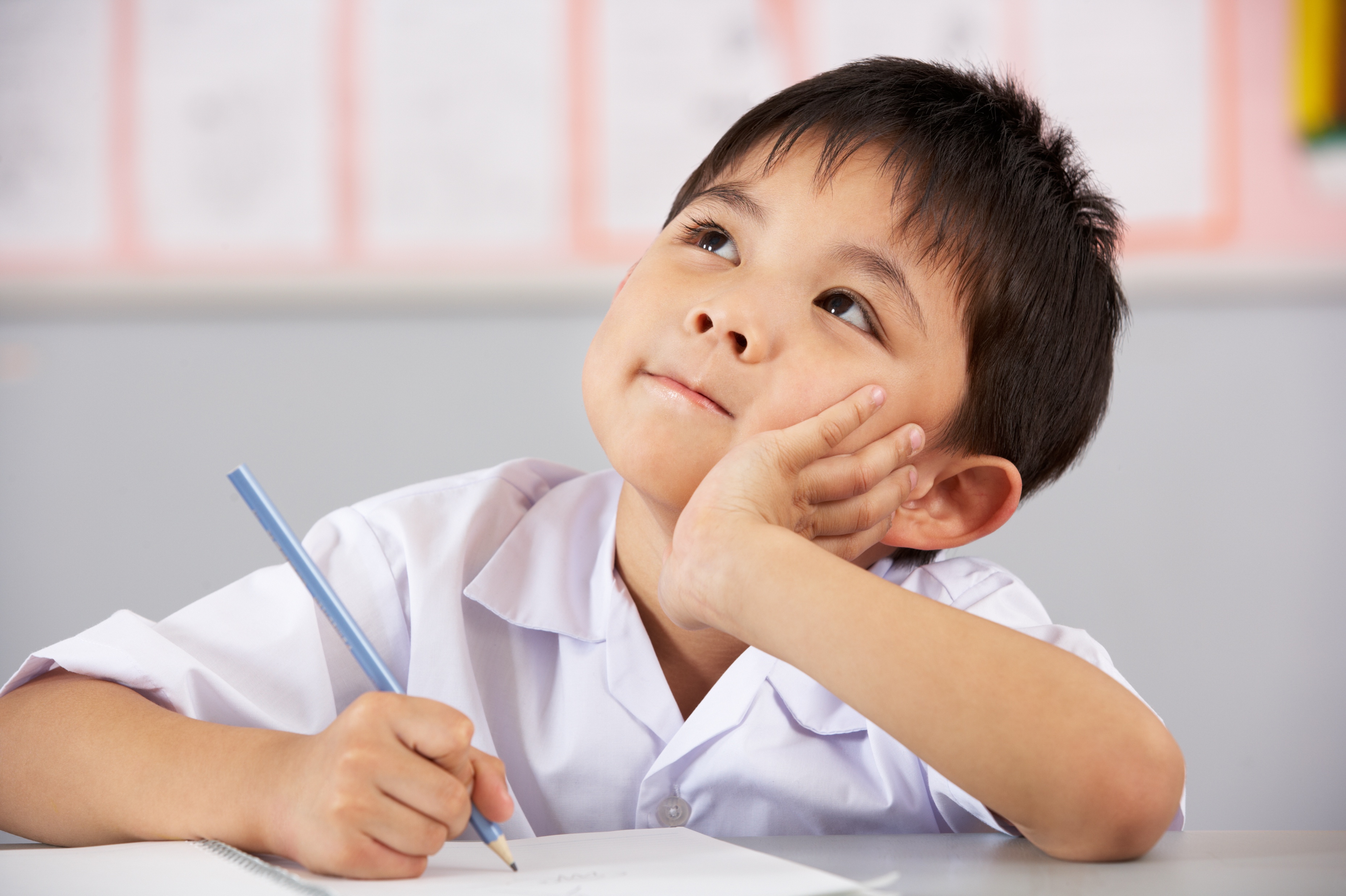 Say the word.
Segment the sounds.
Count the sounds.
Write them down.
[Speaker Notes: Model the process on a flipchart for the parents to see.]
Grow the code
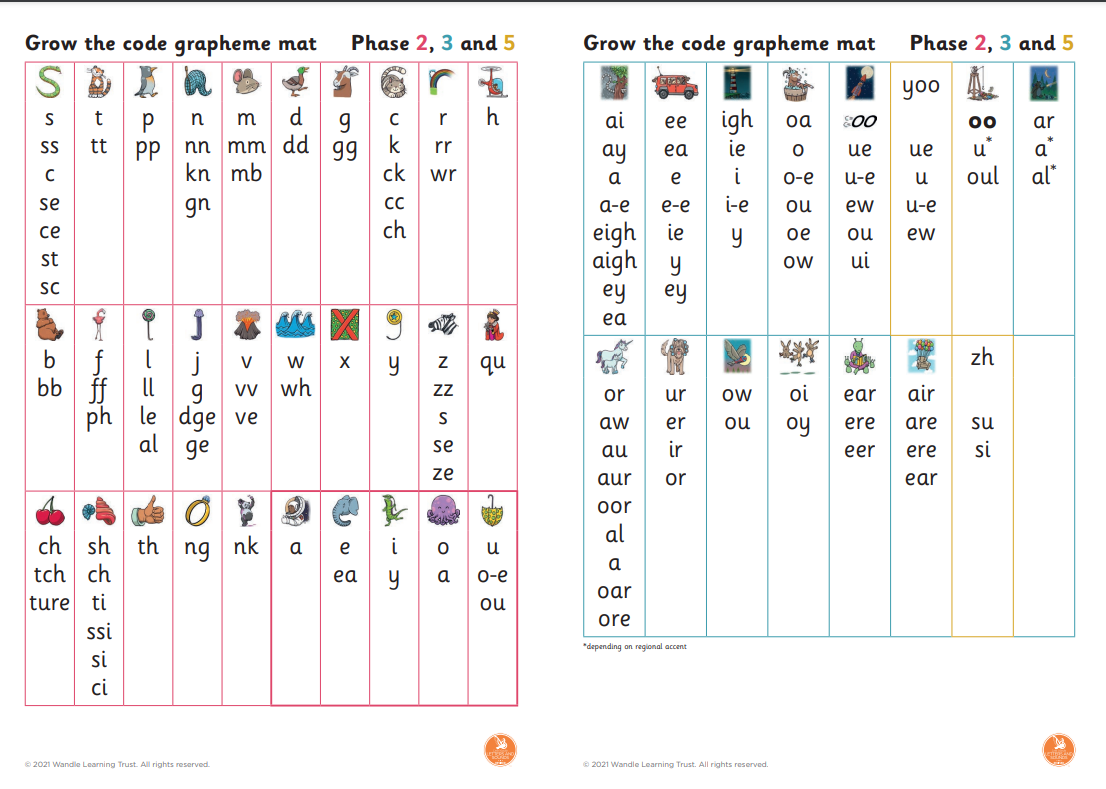 Phonic sessions will continue for at least the first half
     of the Autumn. 

Children will be practising embedding what they were taught in Year 1 as well as learning any phonemes that are taught as part of the new scheme we are implementing this year.
Any child that did not pass the Phonics Screening Check in June 2022 will have to resit a new check in June 2023.

Any child that this applies to will continue to have phonic sessions/support throughout the academic year.
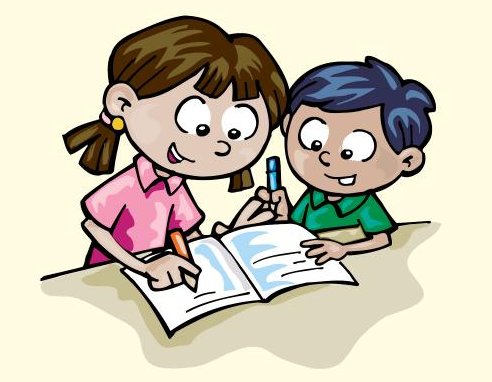 Writing
No test in writing at the end of Year 2.

The Autumn term will focus on the teaching of the Year 2 writing skills, before moving onto applying these skills in their writing.

There will be a range of genres taught throughout the year such as letters, poetry and instructions.

We will look at a range of work over a sustained period of time when assessing the children’s writing.

We will also look at the quality of writing across a range of subjects for example in Science, History, Geography etc.
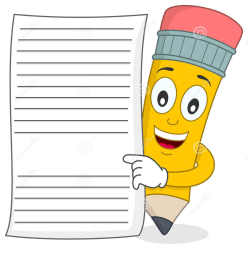 Writing
What do the children need to do to meet 
expectation? 

Handwriting – To reach the expected level at the end of the year the children will need to ensure letters are the correct size and orientation to each other, especially capital letters.

To be working at Greater Depth they will need to demonstrate using horizontal and diagonal strokes for joining their writing, which we will encourage children to do when we feel they are ready. 
Spelling – they will need to segment spoken words into phonemes and represent these in graphemes, spelling most of these words correctly and making phonetically plausible attempts at others.

Common Exception Words – the children will need to be able to show that they can include most of these words in their writing and spell them correctly.
GPS
How do we teach GPS?

 GPS sessions will be taught in Year 2 and the children will be encouraged to apply these skills within all of their writing.
What is GPS?  

Grammar

Punctuation

Spelling
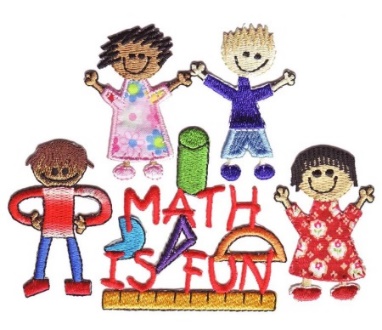 Maths
Learning year group content – each skill will be taught during Maths sessions and we follow our school’s ‘Calculation Policy’ to teach the four operations.

The ‘Calculation Policy’ is available on the school’s website, if you would like to see the strategies that we teach the children.

Reasoning and Problem Solving will also be used to extend the children’s understanding and application of each skill.

Maths sessions are also adapted to suit the needs of the children to ensure they are able to access the skill being taught.
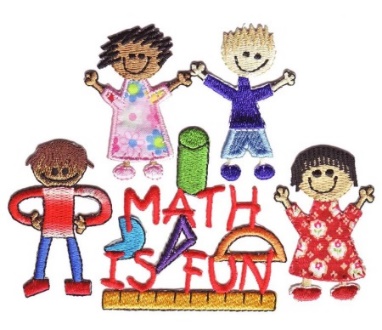 Maths
What will the children be learning in Year 2? 

Arithmetic content – this will focus on addition, subtraction, multiplication, division and fractions.

Reasoning 

All aspects of the curriculum for example Geometry, Fractions, Number, Place Value

Entry Tickets – each child completes these independently, prior to being taught a new skill.
Entry Tickets are then used to inform our planning so that children are given activities that match their current understanding of that skill.
SATS
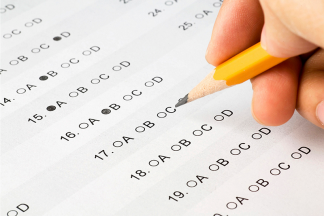 What, How, When and Why?

Maths  - There will be 2 papers -  Arithmetic and Reasoning
Reading will consist of Reading Paper 1 (which is text and questions underneath) and Reading Paper 2 (the text is in one booklet and the questions in a separate booklet)

Assessments have to be completed during May 2023.

The children are not aware that they are sitting these tests as we make sure that it is part of their normal school day.
[Speaker Notes: Writing is Teach assessed throughout the year.]
Reading SATs content
This test will :

Draw on knowledge of vocabulary to understand texts. 	

Identify and explain key aspects of fiction and non-fiction texts, such as characters, events, titles and information. 	

Identify and explain the sequence of events in texts. 
	
Make inferences from the text. 

Predict what might happen on the basis of what has been read so far.
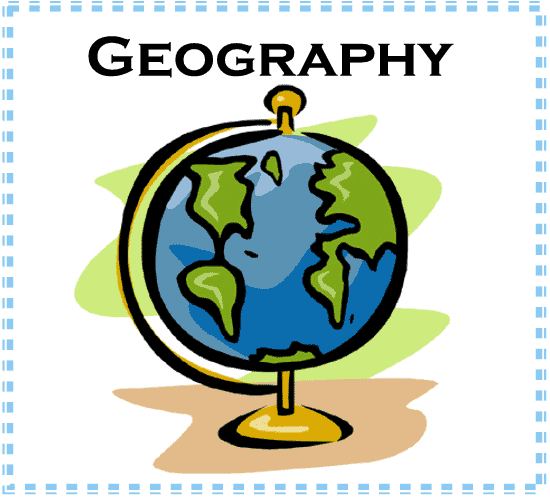 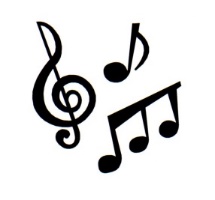 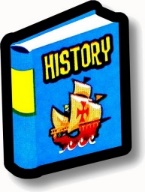 Foundation Subjects
We follow the curriculum for each of the Foundation subjects – more information of what the children will be learning each half term was sent in the Parents Autumn 1 newsletter.

Sessions are adapted to suit the needs of all children but ensure that they have the same opportunity to achieve the skill focus.

We use a range of resources for the children to show their knowledge such as – using iPads to record/complete practical activities.
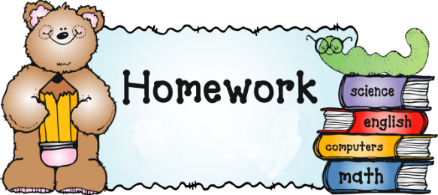 Homework
Please read with your child 3 times a week and record this as shown during the reading section.

60 second read – the children will be assessed on how many words they can read in 60 seconds, three times throughout the year. You will receive one piece of text each term, to practise with your child. These will be sent out about 2 weeks before we complete the text with the children in class.
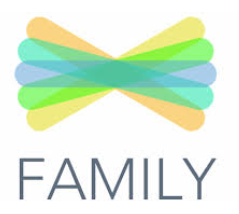 Seesaw
An app that we use as an online journal of your child’s work.

Practical work including videos can be uploaded to give an insight into the children’s learning that cannot always be shown in their books.

Supports the Computing curriculum – create and store digital content, use a camera, record sound and play back.

Cross-curricular links – using technology to record work in other subject areas.

If you have filled in the Seesaw permission form, you will be given a ‘Family Access’ code to use to create a family account. You will need a new code even if you have used Seesaw previously.

Family app name – you can use either your name for your account or you can rename e.g. ‘Miss J’s Mum/Dad’ Your username can be changed at anytime by going to your account settings.

Messaging tool – we will use this tool to send whole class announcements/reminders. This tool can also be used for 1:1 messages between parent and teacher.

Teachers will check messages frequently during the day and will send or respond to messages Monday-Friday from 8am-5pm only.
E-Safety at Hadleigh Infants and Nursery School
We teach E-Safety alongside the Computing curriculum.
We use the government’s ‘Education for a Connected World’ framework to teach E-Safety.

‘The Education for a Connected World framework describes the Digital knowledge and skills that children and young people should have the opportunity to develop at different ages and stages of their lives. It highlights what a child should know in terms of current online technology, its influence on behaviour and development, and what skills they need to be able to navigate it.
The document supports one of the key aims of the government’s Internet Safety Strategy of supporting children to stay safe and make a positive contribution online, as well enabling teachers to develop effective strategies for understanding and handling online risks.’
E-Safety at Hadleigh Infants and Nursery School
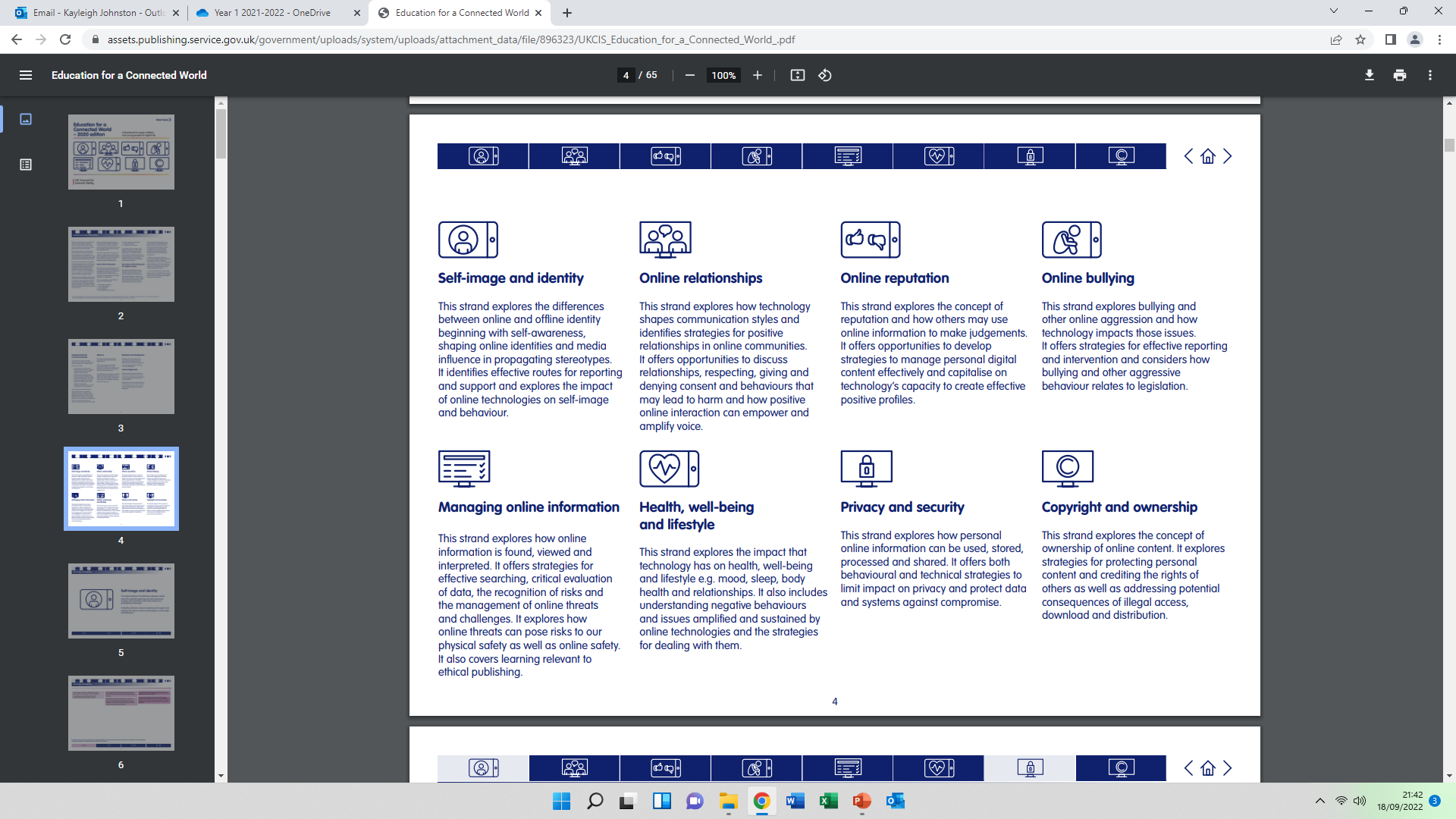 The framework focuses on these 8 key areas and each area is broken down into age appropriate statements from which we teach from.
E-Safety at Hadleigh Infants and Nursery School
Our school has devised an ‘E-Safe Motto’ which all children from Nursery to Year 2 learn.

The children learn to ‘perform’ the motto to enable them to remember our main rules and guidance for using technology in school.

We use this motto at the beginning of each Computing session.
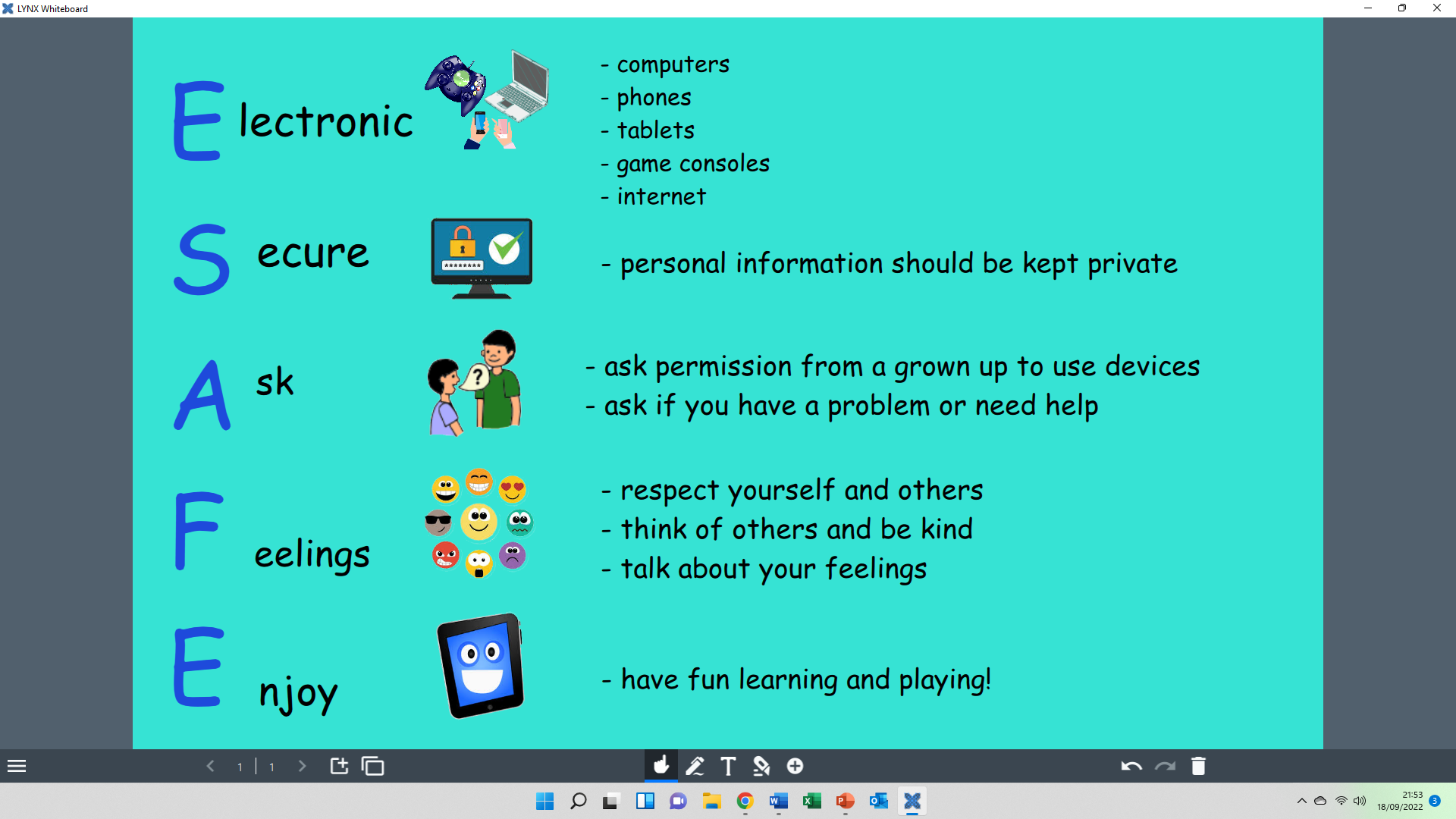 E-Safety at Hadleigh Infants and Nursery School
We encourage the children to talk about E-Safety regularly as technology and the internet is something that they are exposed to both in school and outside of school.

The children are encouraged to talk to us about any concerns they have regarding using tech and the internet, just as we would encourage them to talk about other concerns.

‘The 2 Johns’ – last year we had a visit from the 2 Johns who came to speak to the children about being safe online as well as offering an online session for parents. Their website www.esafetytraining.org provides information and advice for parents.

Other websites to go to for support include:
www.saferinternet.org.uk
www.childnet.com
www.thinkuknow.co.uk
https://www.nspcc.org.uk/keeping-children-safe/online-safety/
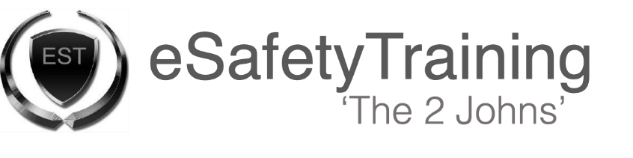 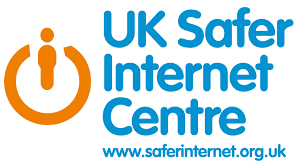 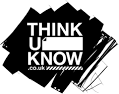 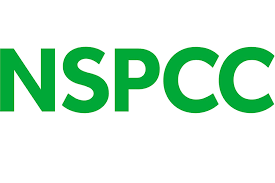 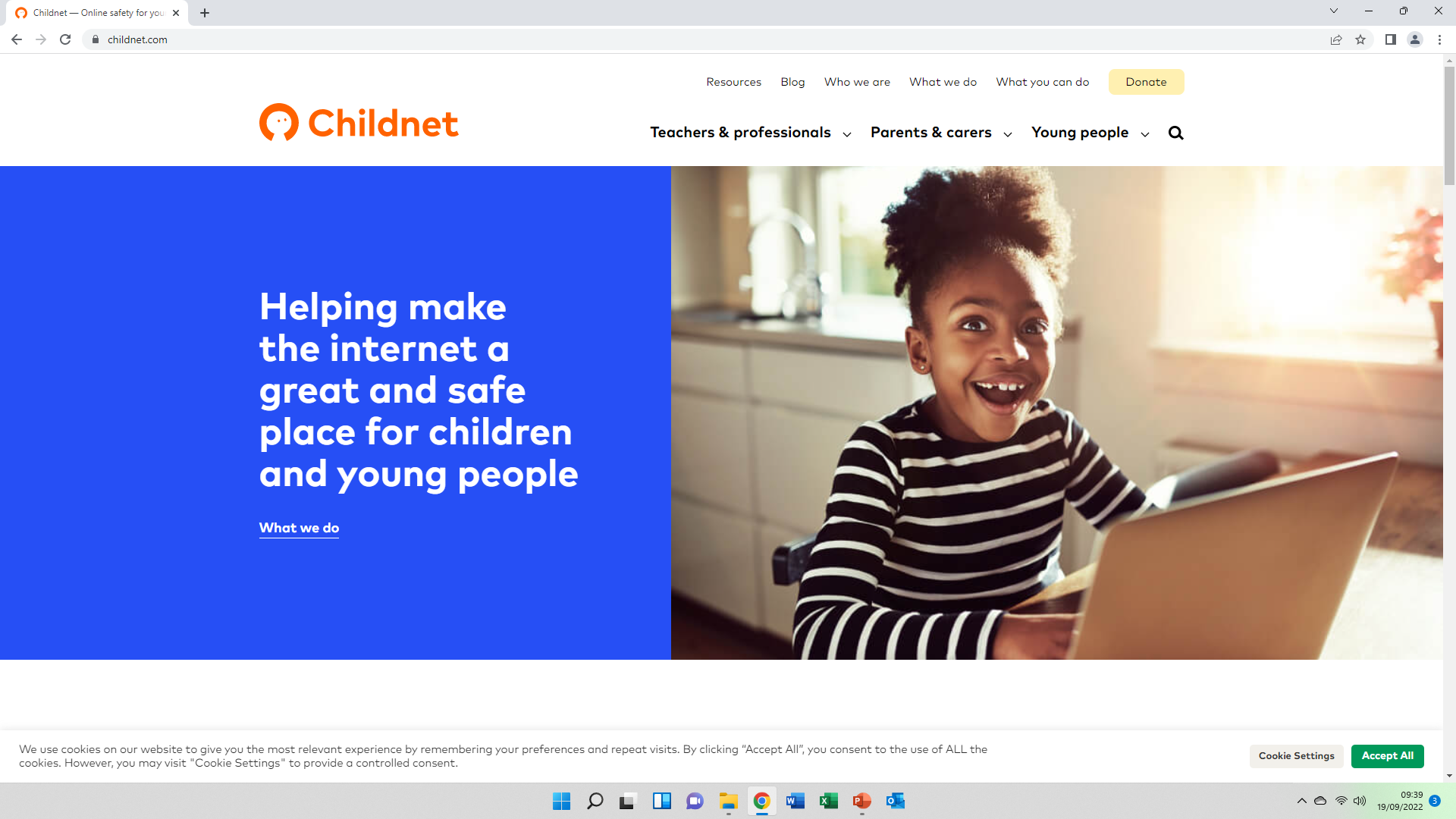 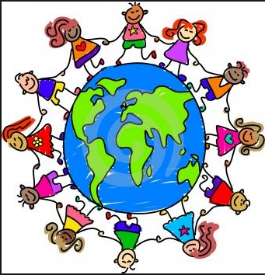 Well being
At Hadleigh Infants and Nursery School, we regard the children’s wellbeing as a top priority.

It continues to be a priority and aims to ensure that the children are given opportunities to have little breaks from their learning.

Wellbeing activities include – Daily Mile, Go Noodle, reading and colouring.  Each class have decided what type of activities they would prefer to complete for the well being sessions and these are incorporated throughout the week.